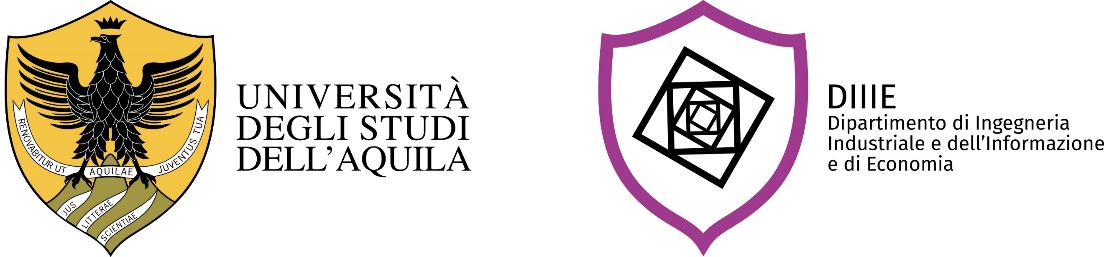 Corso di laurea in Ingegneria Industriale
Titolo della tesi di laurea
A.A. ……
Linee guida per la preparazione della presentazione
La presentazione del lavoro di tesi deve essere redatta in modo sintetico.
Il tempo a disposizione per la presentazione è di 10 minuti.
Il numero di slide della presentazione deve essere adeguato.
È consigliabile prevedere una slide al minuto, più eventuali slide che contengano solo figure o fotografie, la cui visualizzazione richieda solo alcuni secondi.
Una possibile struttura è la seguente:
Slide con titolo;
Introduzione: 1 slide;
Stato dell’arte o ricerche propedeutiche: 2 slide;
Descrizione del lavoro del candidato: 7 slide massimo;
Conclusioni: 1 slide.
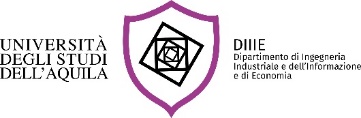 Nome e Cognome – Titolo della tesi………………………………..
2/N
Linee guida per la preparazione della presentazione
È possibile inserire slide aggiuntive in appendice, dopo le conclusioni, qualora fossero richieste informazioni aggiuntive dalla Commissione al termine della presentazione.
In ogni slide, esclusa la prima, deve essere riportato Nome e Cognome del laureando, titolo della tesi (eventualmente abbreviato) e il numero della diapositiva (N sta per numero totale delle slide, da inserire manualmente).
Sono sconsigliate (da limitare) animazioni e transizioni, perché potrebbero non funzionare correttamente e riducono il tempo (limitato) a disposizione per la presentazione.
È sconsigliato l’inserimento di video e filmati.
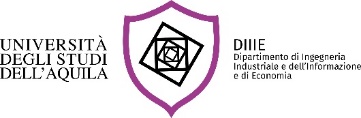 Nome e Cognome – Titolo della tesi………………………………..
3/N
Linee guida per la preparazione della presentazione
Il carattere deve essere chiaramente leggibile; si consigliano i font Calibri o Arial di dimensione tra 20-22 per il testo. Per il titolo della slide, stesso font con dimensioni 28-30.
Si consiglia di utilizzare sfondo chiaro e carattere scuro. Sfumature di colore difficilmente saranno correttamente visibili una volta avviata la proiezione.
Se nel testo sono presenti termini importanti è consigliato evidenziarli usando un colore diverso (es. rosso e blu) e sottolineature.
Le tabelle devono essere leggibili. Si sconsiglia di riportare tabelle con dimensioni eccessive e carattere inferiore al 18 (vedi esempio).
I grafici devono essere leggibili, con linee di colore diversi, spessore adeguato e caratteri degli assi non inferiori al 18 (vedi esempio).
I candidati sono invitati caldamente a illustrare la propria presentazione al relatore prima della data di discussione della tesi, in modo da apportare le opportune correzioni al testo ed al discorso.
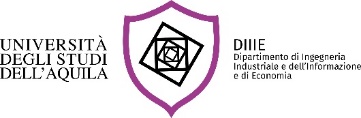 Nome e Cognome – Titolo della tesi………………………………..
4/N
Linee guida per la preparazione della presentazione
TAB. I - ESEMPIO
NOTA: Il simbolo di separazione fra la parte intera e la parte decimale di un numero è la virgola, mentre il punto è usato come separatore delle migliaia
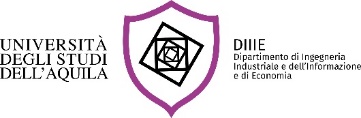 Nome e Cognome – Titolo della tesi………………………………..
5/N
Linee guida per la preparazione della presentazione
FIG.1 - ESEMPIO
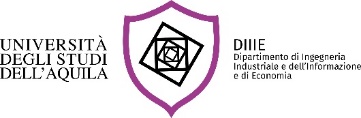 Nome e Cognome – Titolo della tesi………………………………..
6/N